TIẾT 33
BÀI GIẢNG GIẢI TÍCH LỚP 12
MỤC TIÊU BÀI HỌC:
Giúp học sinh nắm vững các khái niệm, tính chất của hàm số mũ và hàm số lôgarit.
Làm được các bài tập từ nhận biết đến thông hiểu và vận dụng.
2
KHỞI ĐỘNG
Câu 1
Câu 5
Câu 2
Câu 4
Câu 3
THỜI GIAN
10
09
08
07
06
05
04
03
02
01
HẾT GIỜ
THỜI GIAN
10
09
08
07
06
05
04
03
02
01
HẾT GIỜ
THỜI GIAN
10
09
08
07
06
05
04
03
02
01
HẾT GIỜ
THỜI GIAN
10
09
08
07
06
05
04
03
02
01
HẾT GIỜ
THỜI GIAN
10
09
08
07
06
05
04
03
02
01
HẾT GIỜ
Ô CỬA BÍ MẬT
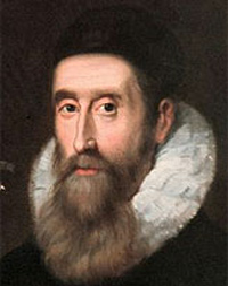 1
2
Bài 4
Bài 3
4
3
Bài 1
Bài 2
John Napier (1550- 1617).
Bài 1
Bài 2
29
16
9
11
4
8
7
14
10
0
23
24
25
30
01
27
28
02
03
04
04
18
13
15
12
5
3
21
22
26
6
1
2
20
17
19
Bài 3
Bài 4
9
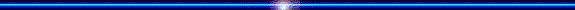 TĂNG TỐC VỀ ĐÍCH
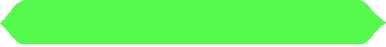 Câu 1
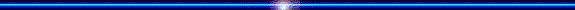 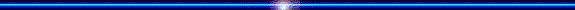 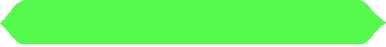 Câu 2
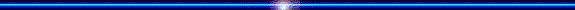 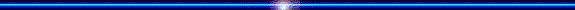 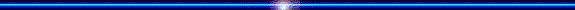 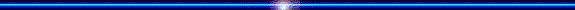 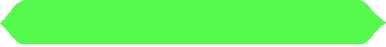 Câu 3
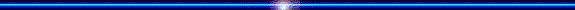 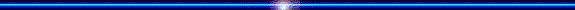 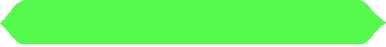 Câu 4
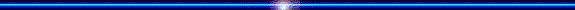 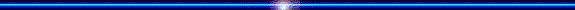 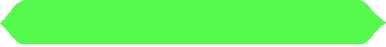 Câu 5
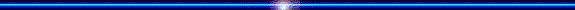 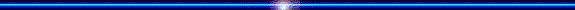 Câu 1: Sắp xếp các số                                  theo thứ tự tăng dần là:
THỜI GIAN
20
19
18
17
16
15
14
13
12
11
10
09
08
07
06
05
04
03
02
01
HẾT GIỜ
Đáp án: a)
Câu 2: Sắp xếp các số                                theo 
thứ tự tăng dân là:
THỜI GIAN
20
19
18
17
16
15
14
13
12
11
10
09
08
07
06
05
04
03
02
01
HẾT GIỜ
Đáp án: d)
THỜI GIAN
20
19
18
17
16
15
14
13
12
11
10
09
08
07
06
05
04
03
02
01
HẾT GIỜ
Đáp án: d)
Câu 4: Hàm số nào có đồ thị như hình vẽ dưới đây:
THỜI GIAN
20
19
18
17
16
15
14
13
12
11
10
09
08
07
06
05
04
03
02
01
HẾT GIỜ
Đáp án: c)
THỜI GIAN
20
19
18
17
16
15
14
13
12
11
10
09
08
07
06
05
04
03
02
01
HẾT GIỜ
Đáp án: a)
BÀI TẬP CỦNG CỐ
XIN CHÂN TRỌNG CẢM ƠN QUÍ THẦY CÔ GIÁO!
KÍNH CHÚC QUÍ THẦY CÔ SỨC KHỎE, GIA ĐÌNH HẠNH PHÚC!
Bài 1:  Hãy tính đạo hàm của hàm số sau:
Lời giải
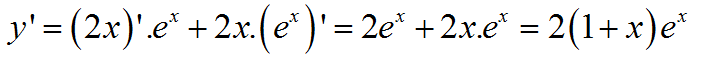 Trở về
Bài 2: Hãy tính đạo hàm của hàm số sau:
Lời giải
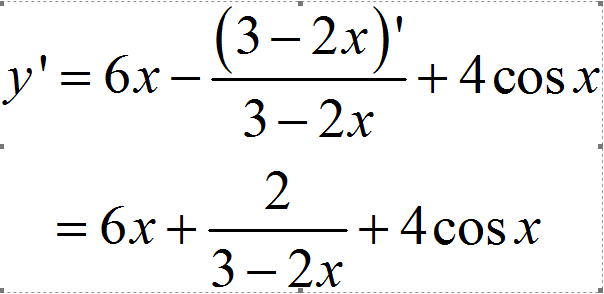 Trở về
Bài 3: Hãy tính đạo hàm của hàm số sau:
Lời giải:
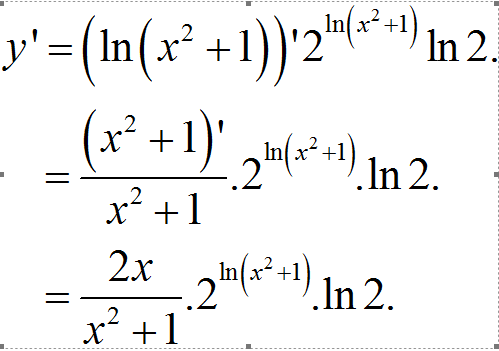 Trở về
Bài 4: Hãy tính đạo hàm của hàm số sau:
Lời giải:
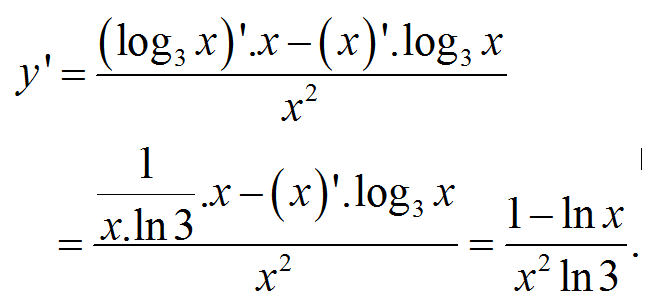 Trở về